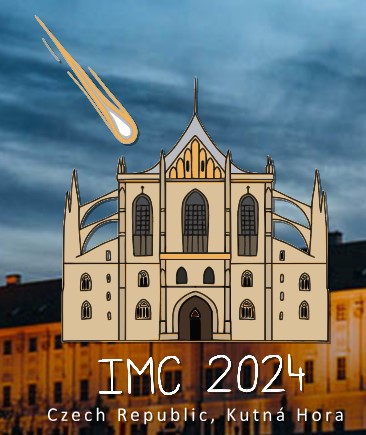 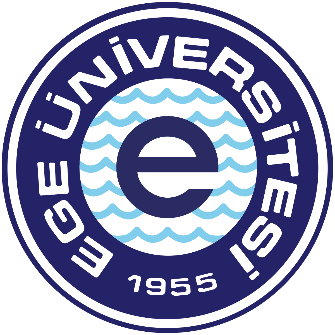 Lunar Impact Flash Observations in Turkey
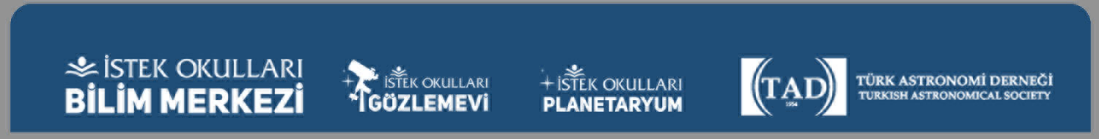 1
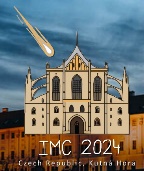 Lunar Impact Flashes
2
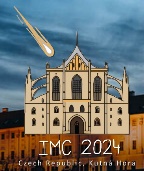 Impact Events / indirect evidence
Siesmic Data      (Nunn et al., 2020).








Lunar Sodium Atmosphere. (Hunten et al., 1998; Verani et al., 1998).
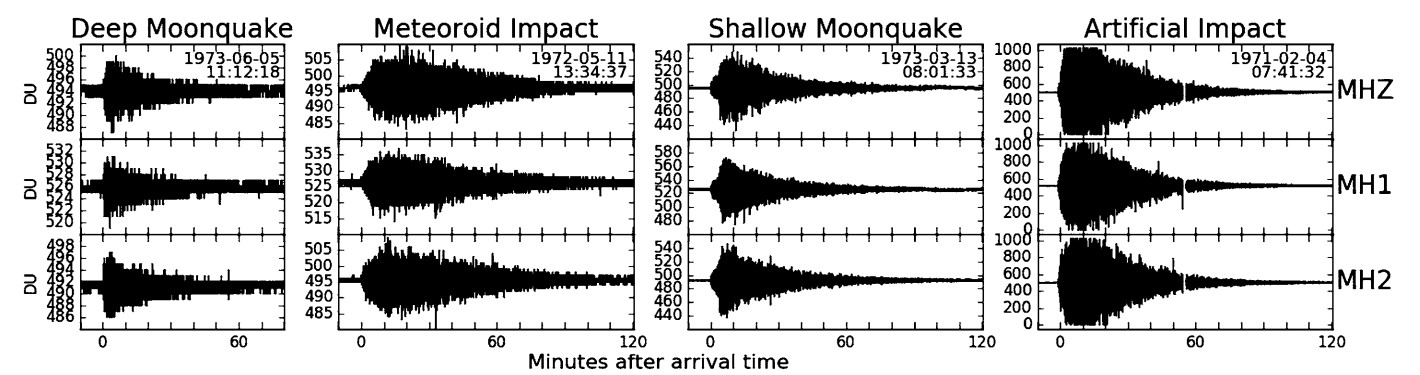 3
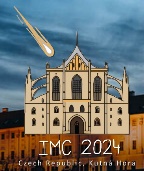 Lunar Impact Flashes
(Melosh et al., 1993) 
		“a theoretical assessment of impact flash detection by using photometers. ”

(Ortiz et al., 1997)
		“CCD cameras instead of photometers.”

(Dunham  et al., 2000) ve (Ortiz et al.,2000)
		“During the 1999 Leonid meteor showers, two independent groups detected an impact flash on the Moon”

2005 - ……..  / NASA MEO 
2017 - 2023 / ESA NELIOTA
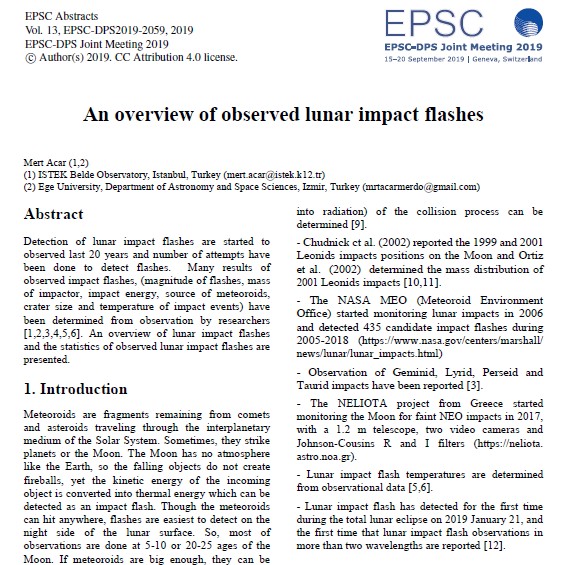 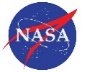 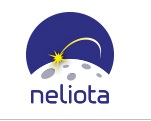 4
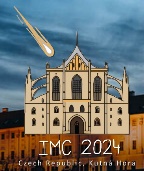 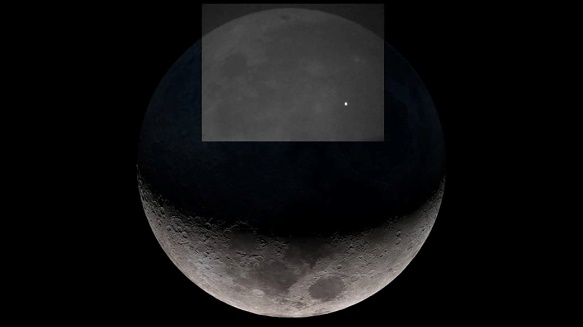 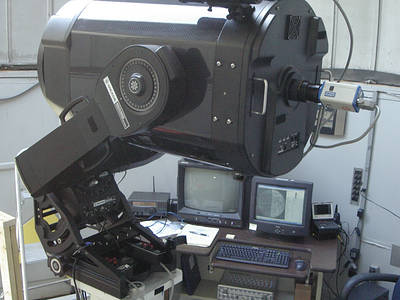 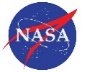 NASA MEO 
(Meteoroid Enviroment Office (2005))
443 flashes
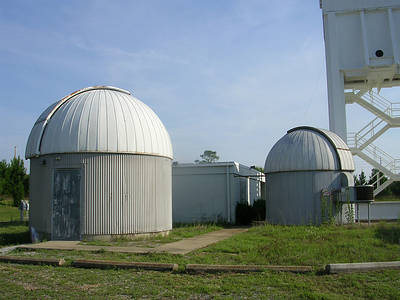 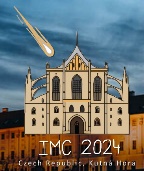 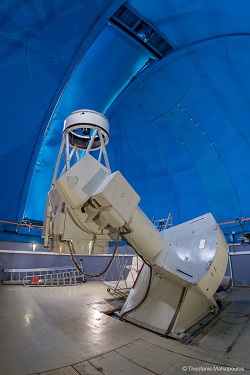 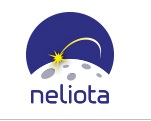 NELIOTA (ESA) (NEO Lunar Impacts and Optical TrAnsients)
1,2 m Kryoneri Telescope
 Rc (641 nm), Ic (798 nm) filters
187 flashes
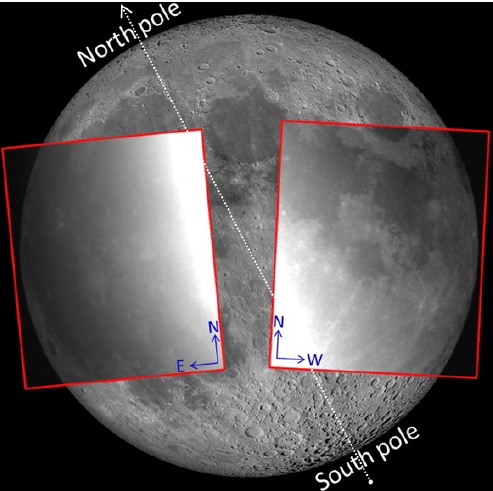 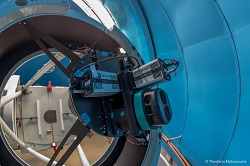 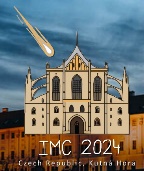 Methods
Video observation
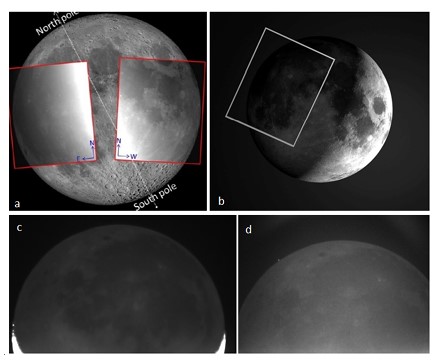 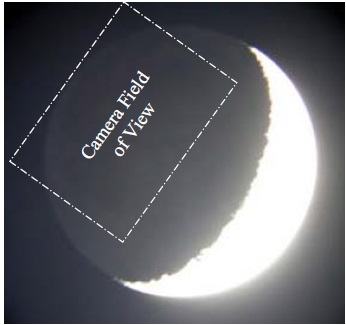 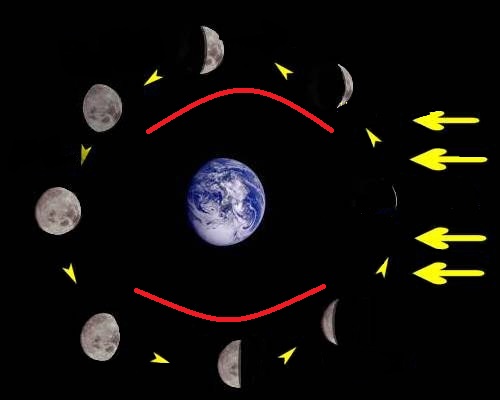 [Suggs, 2008, NASA MEO]
[a) NELIOTA,        c,d) İSTEK Belde Observatory]
7
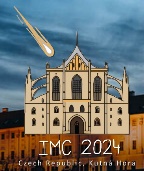 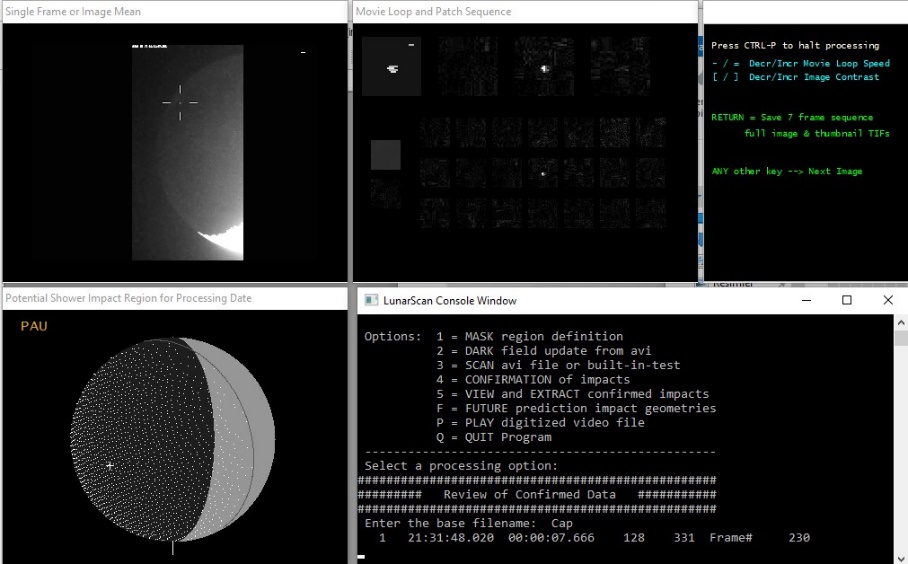 Methods / Softwares
- LUNARSCAN
		(Gural, 2007)
- MIDAS (Moon Impact Detection and Analysis System) 
								   (Madiedo et al., 2015)
- FDS (Flash Detection Software) 
					(ESA, 2022)
- ZEPAZO 
  (Alonso, UGR, 2018-19)
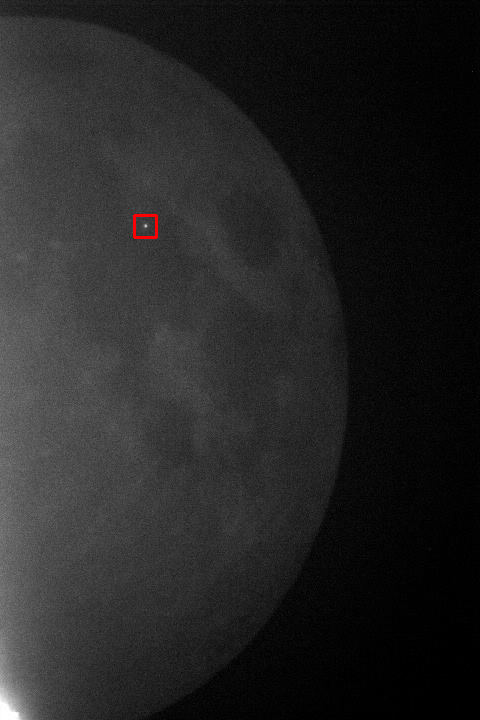 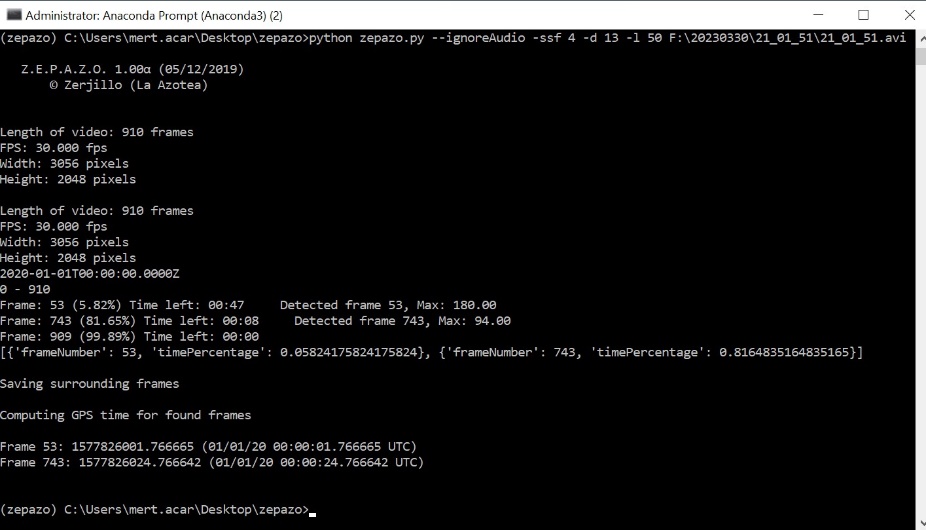 8
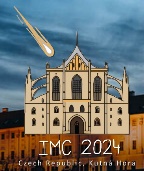 Methods / Analysis
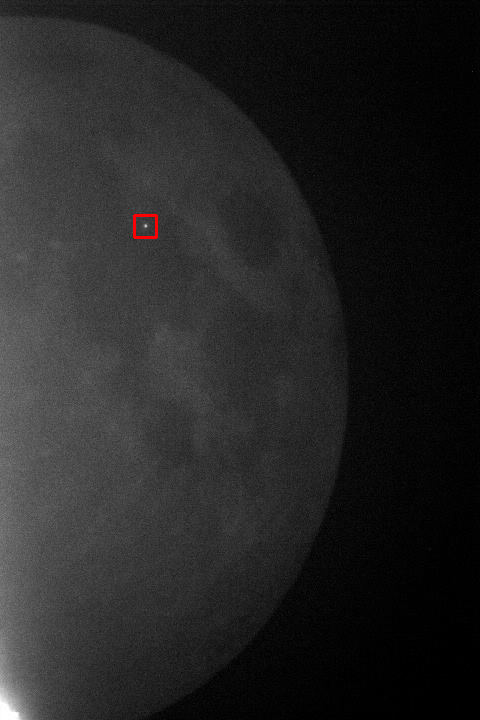 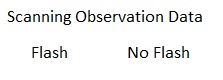 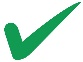 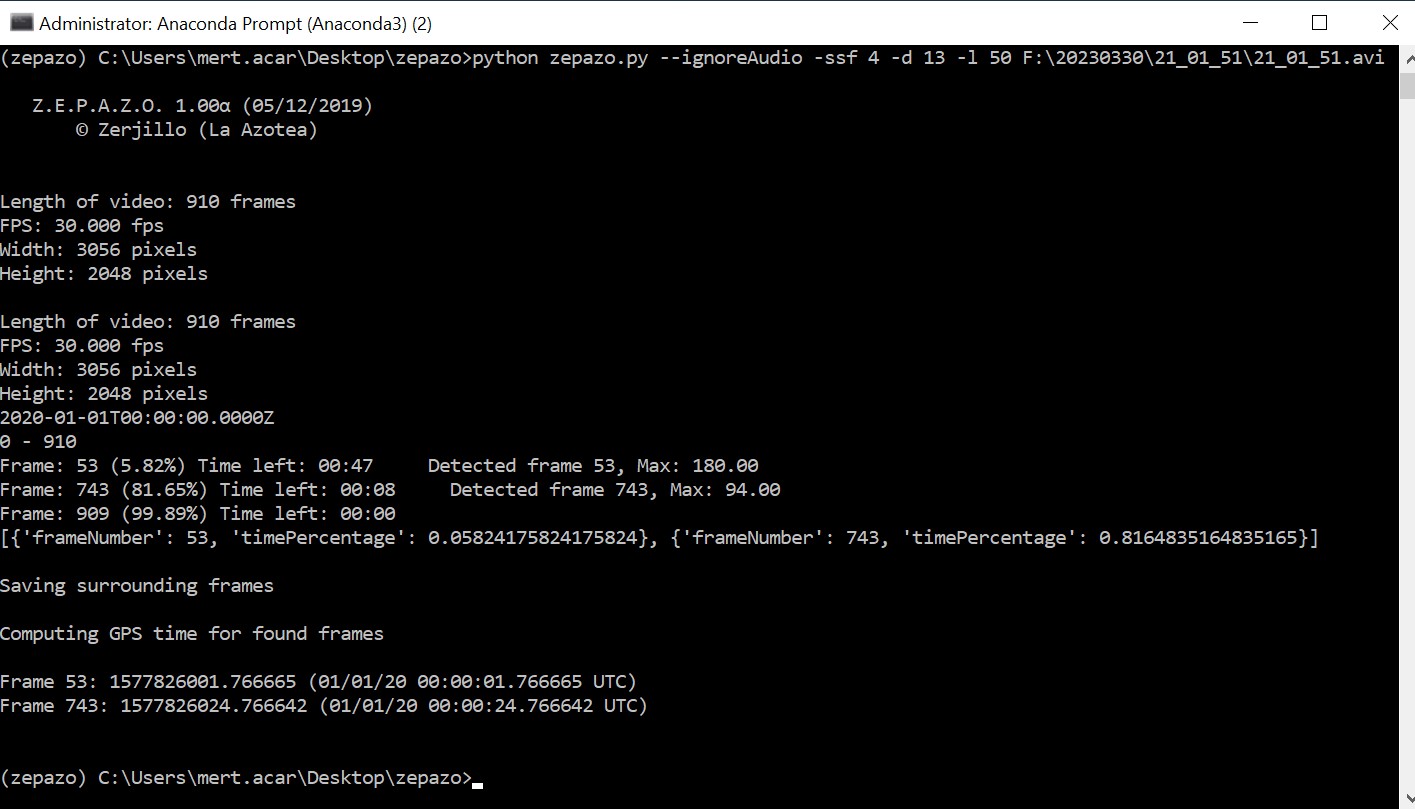 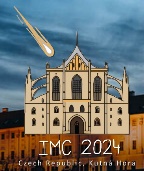 Methods / Analysis
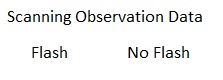 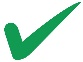 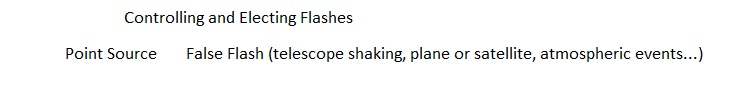 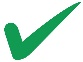 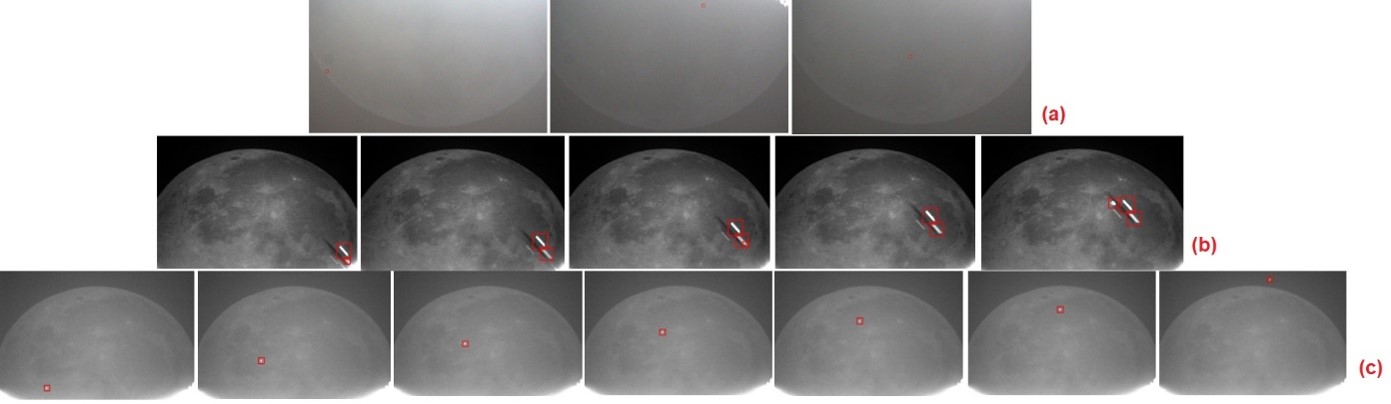 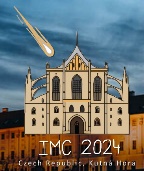 Methods / Analysis
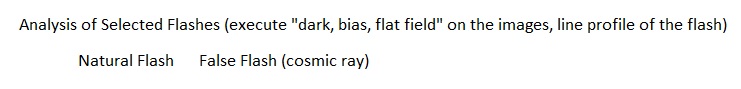 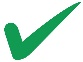 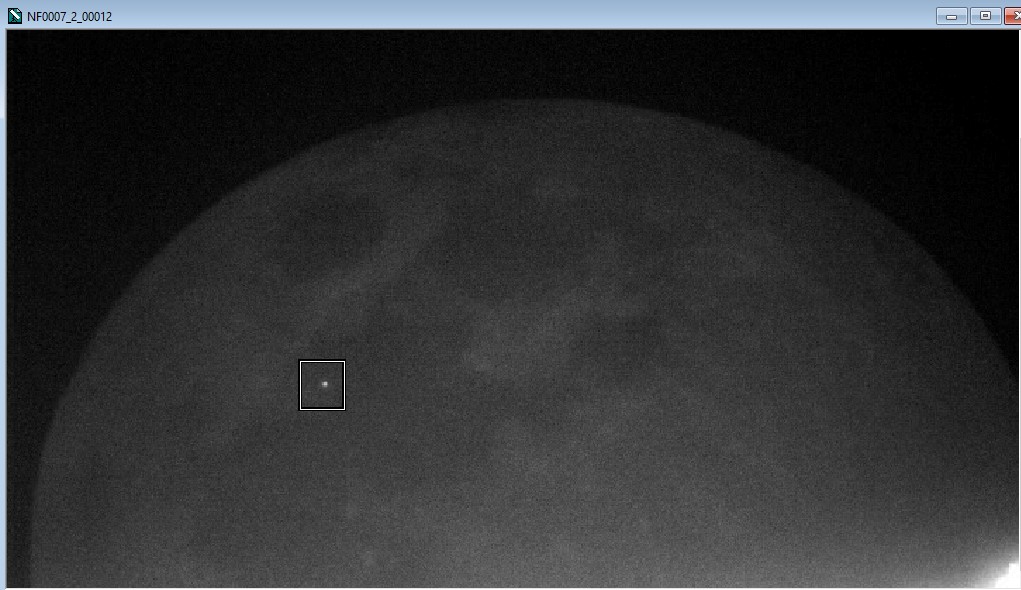 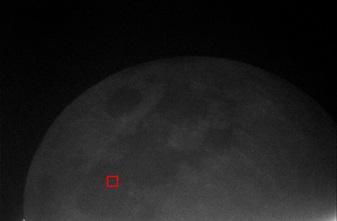 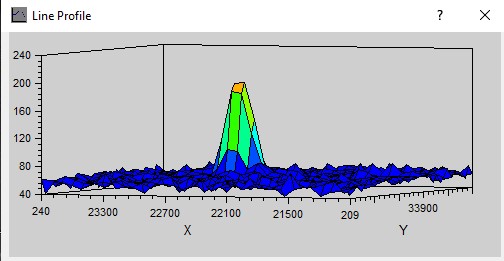 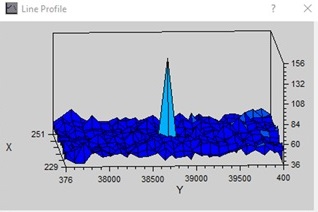 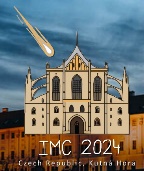 Methods / Analysis
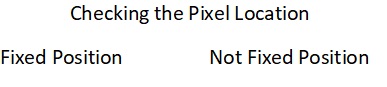 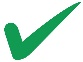 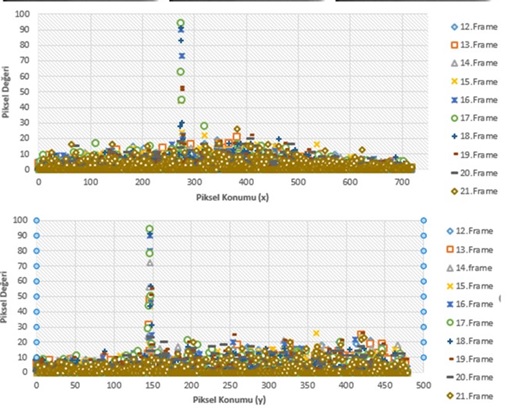 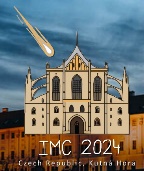 Methods / Analysis
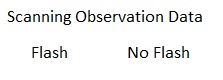 c
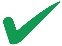 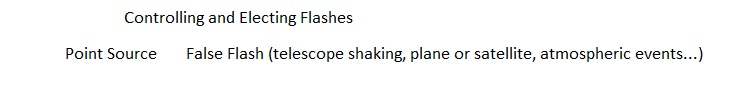 c
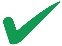 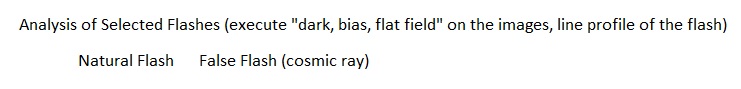 c
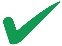 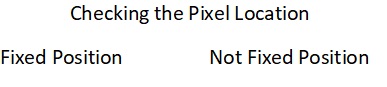 c
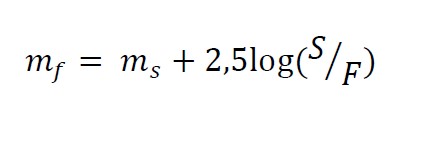 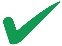 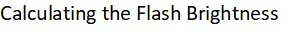 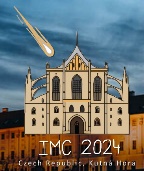 Methods / Analysis
(Bouley et al., 2012)
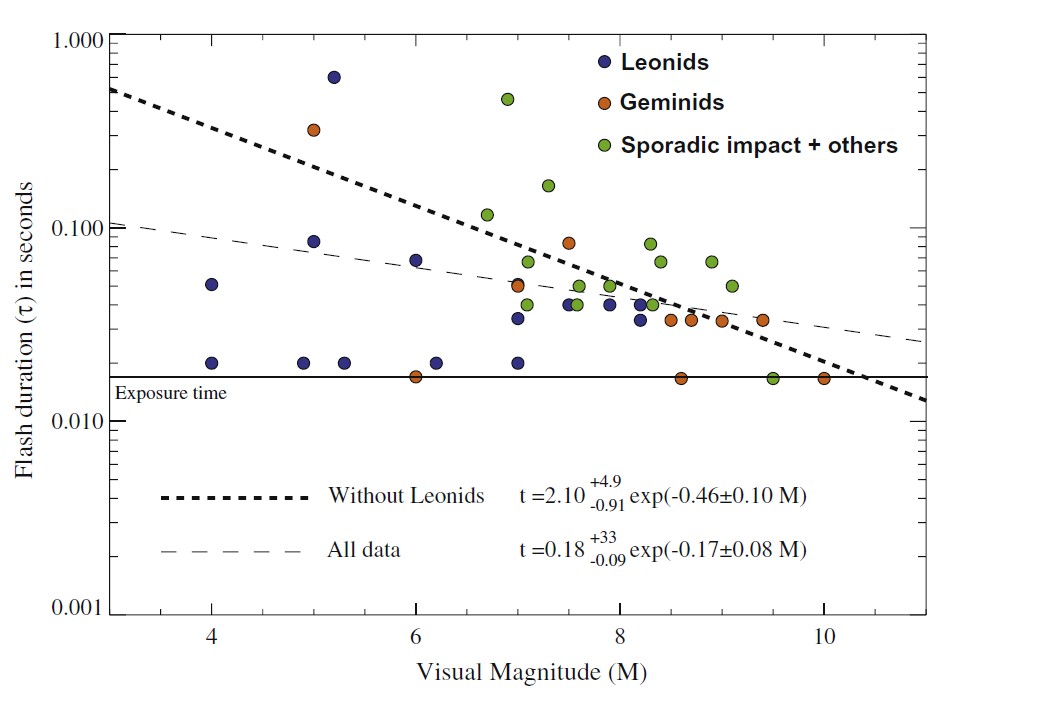 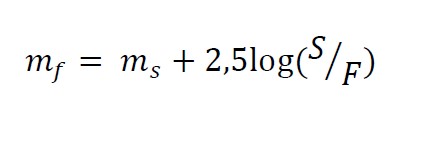 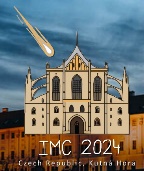 Radiated Energy
(Madiedo et al., 2019)
(Madiedo et al., 2019)
(Suggs et al., 2014)
15
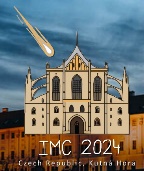 Kinetic Energy and Radiated Energy
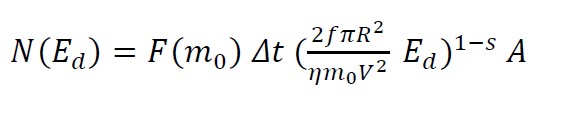 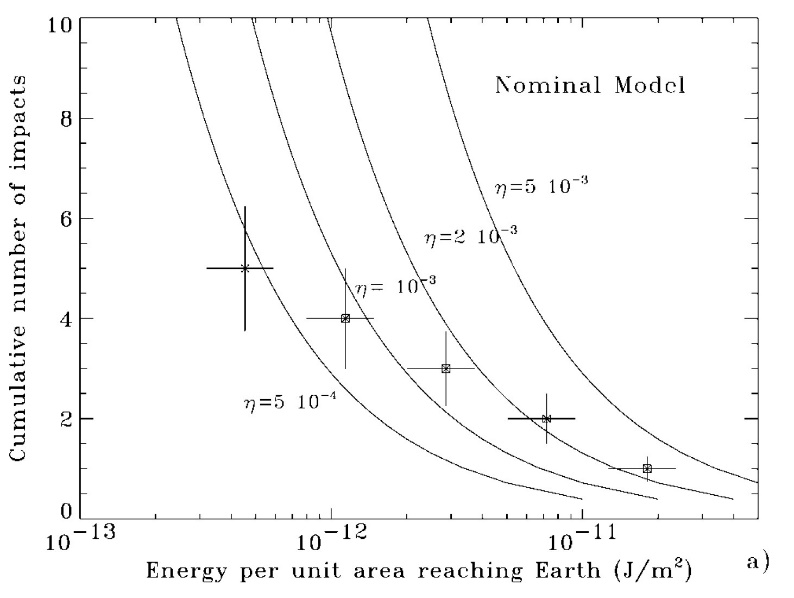 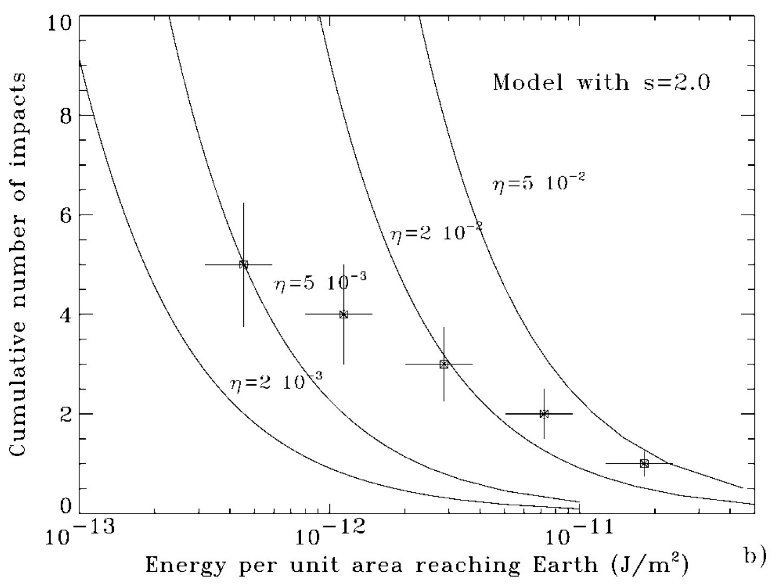 (Bellot-Rubio et al., 2000)
16
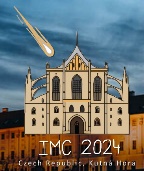 Velocity and Mass
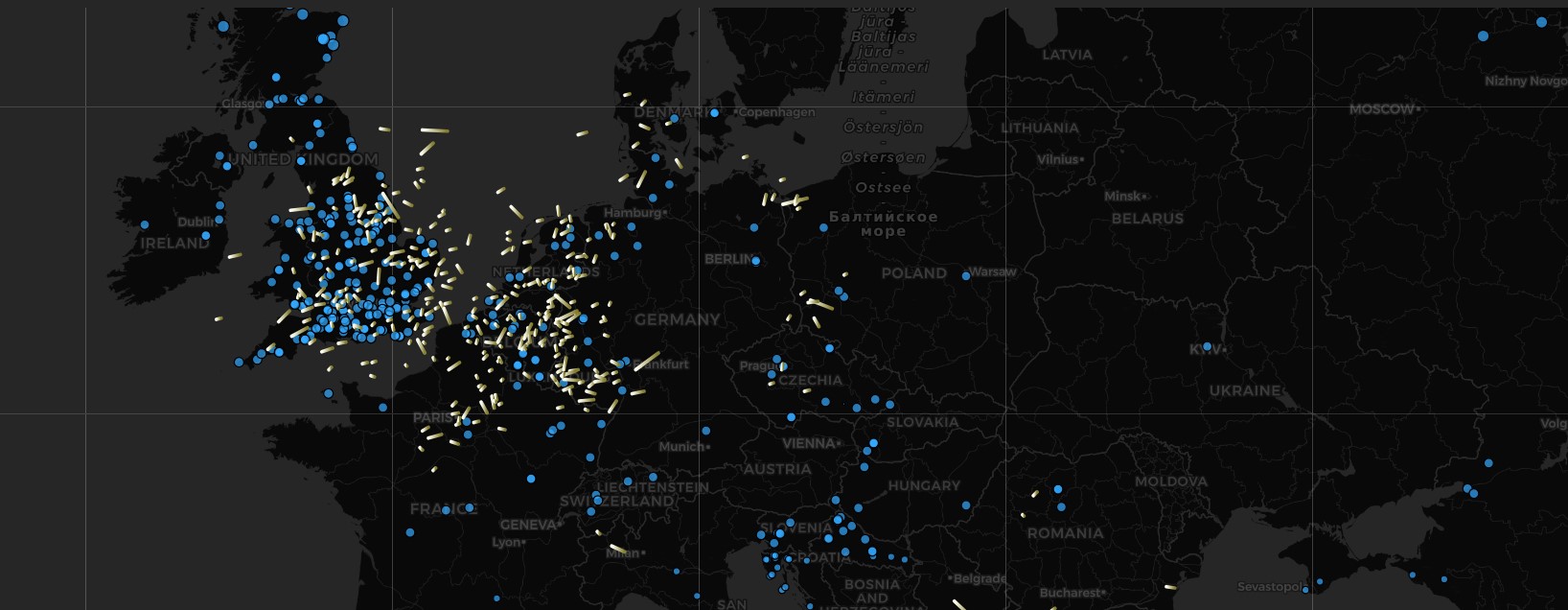 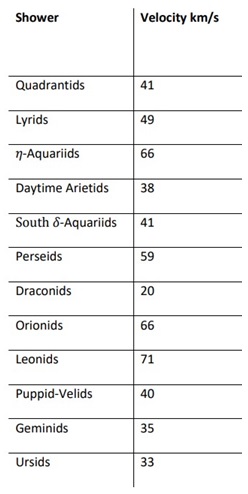 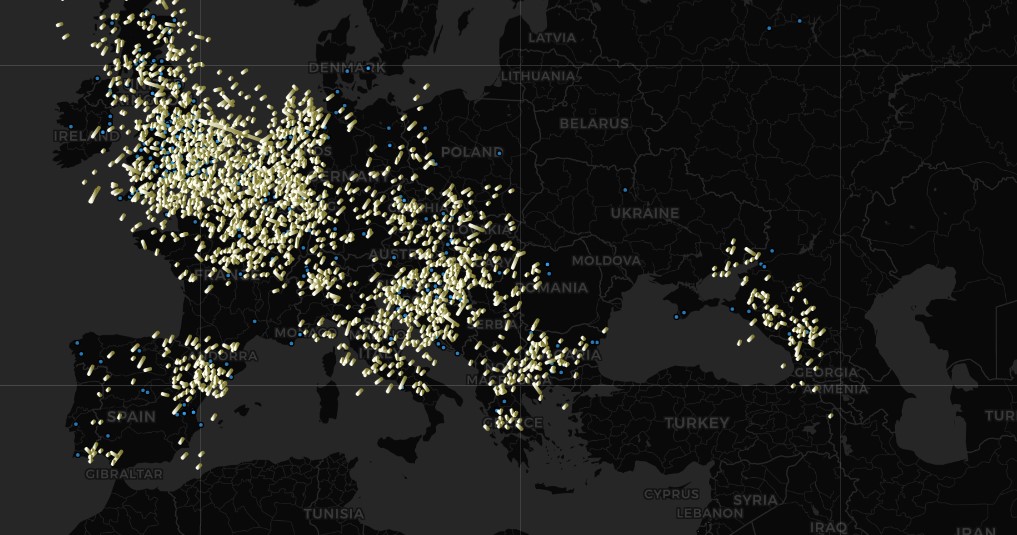 (https://tammojan.github.io/meteormap/)
17
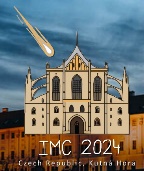 Probability Parameter
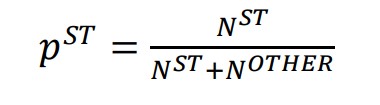 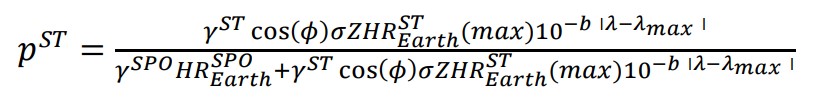 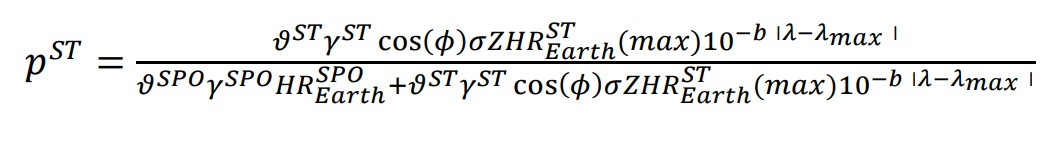 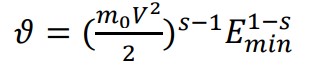 (Madiedo et al., 2015a)
18
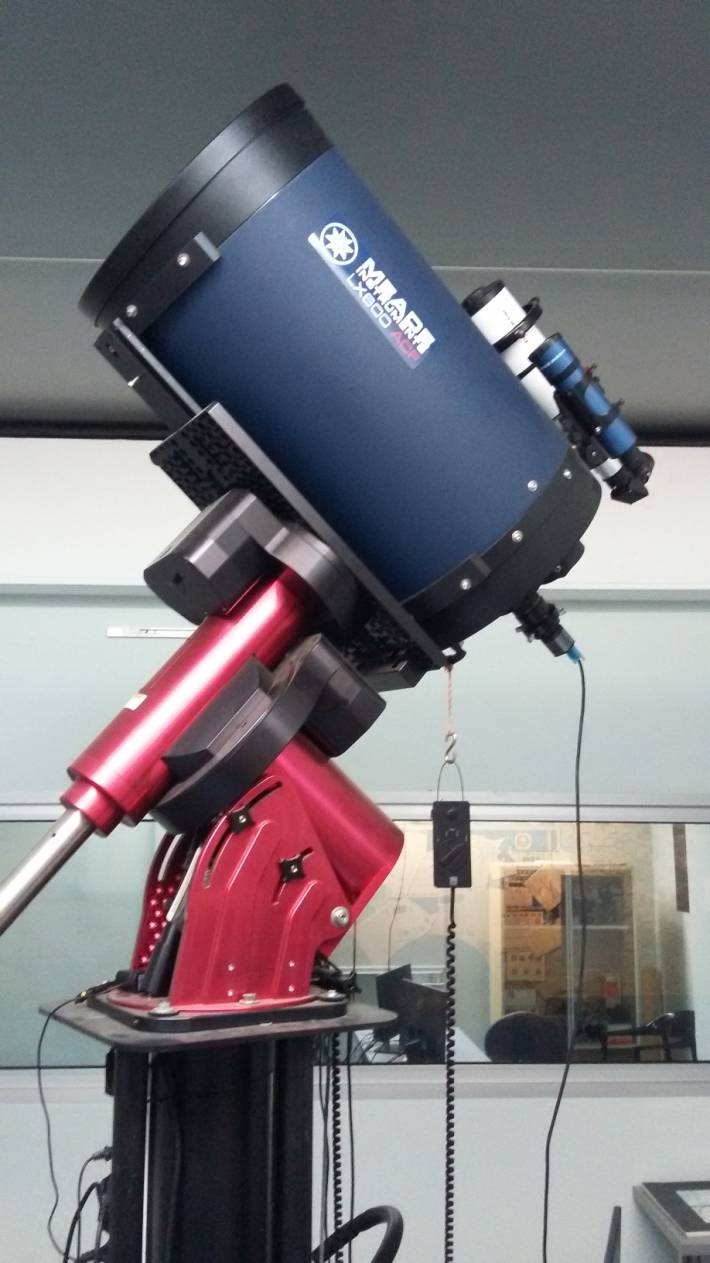 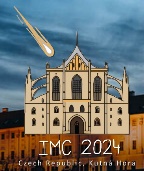 Observations in Turkey (2016-2024)
İSTEK Belde Observatory
Meade LX600 16’’ f/8, Celestron Skyriss 274M

Ege University Observatory
Meade LX 200 GPS 16’’ , QHY5III M camera

TÜBİTAK National Observatory (TUG)
 ACE RC1.0 Ritchey-Chretien 100cm
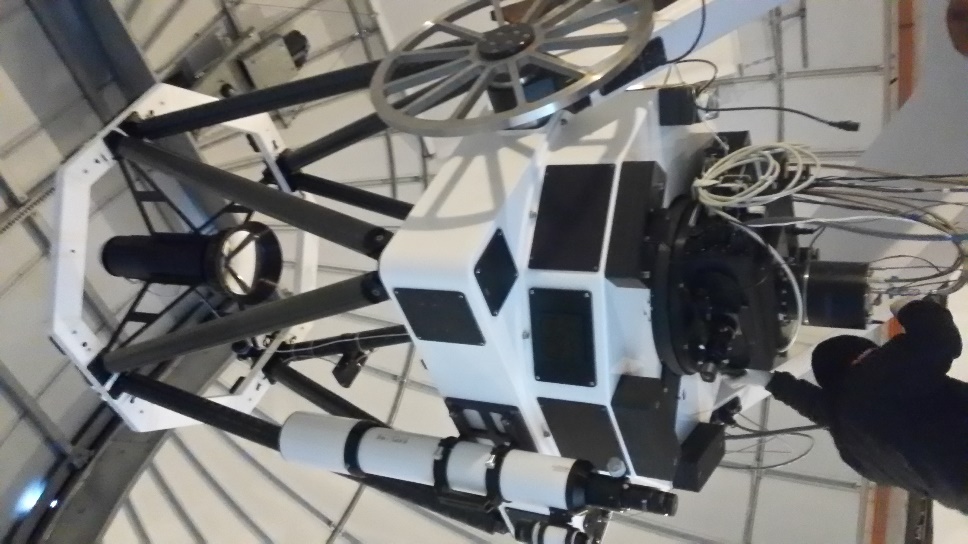 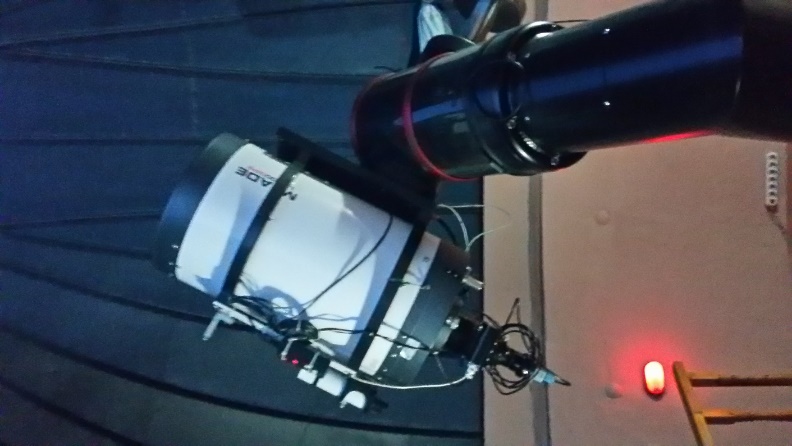 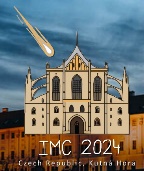 12 December 2017
04:19:30.866 (UT)
Longitude 82.9 E
Latitude 8.3 N
04:20:04.400 (UT)
Longitude 33.8 E
Latitude 16.4 N
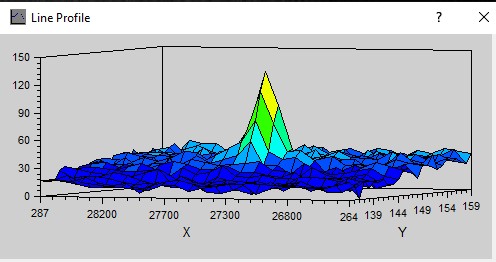 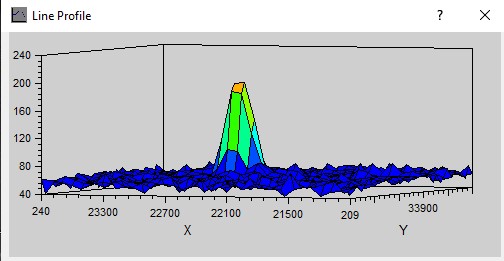 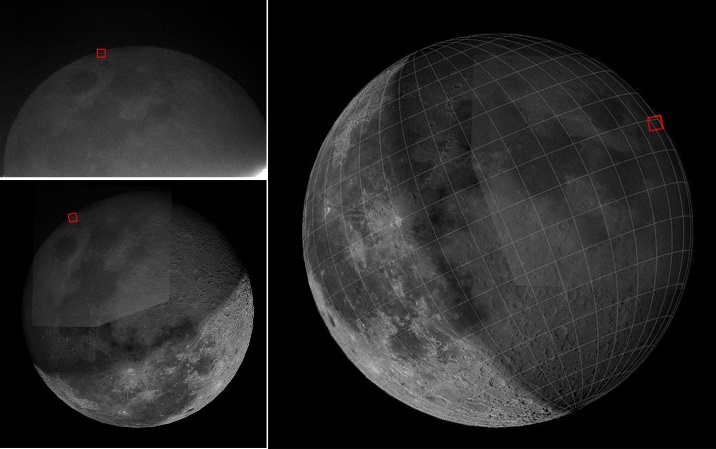 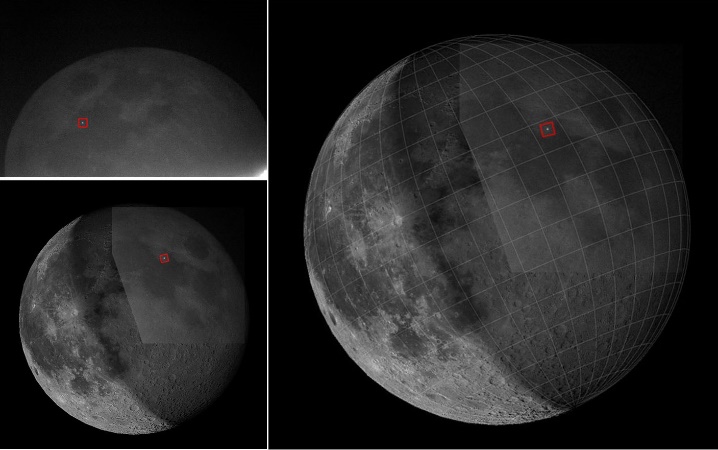 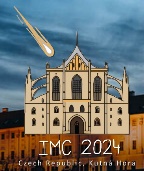 Comparison Visual Mag - Dur. Time
All Data
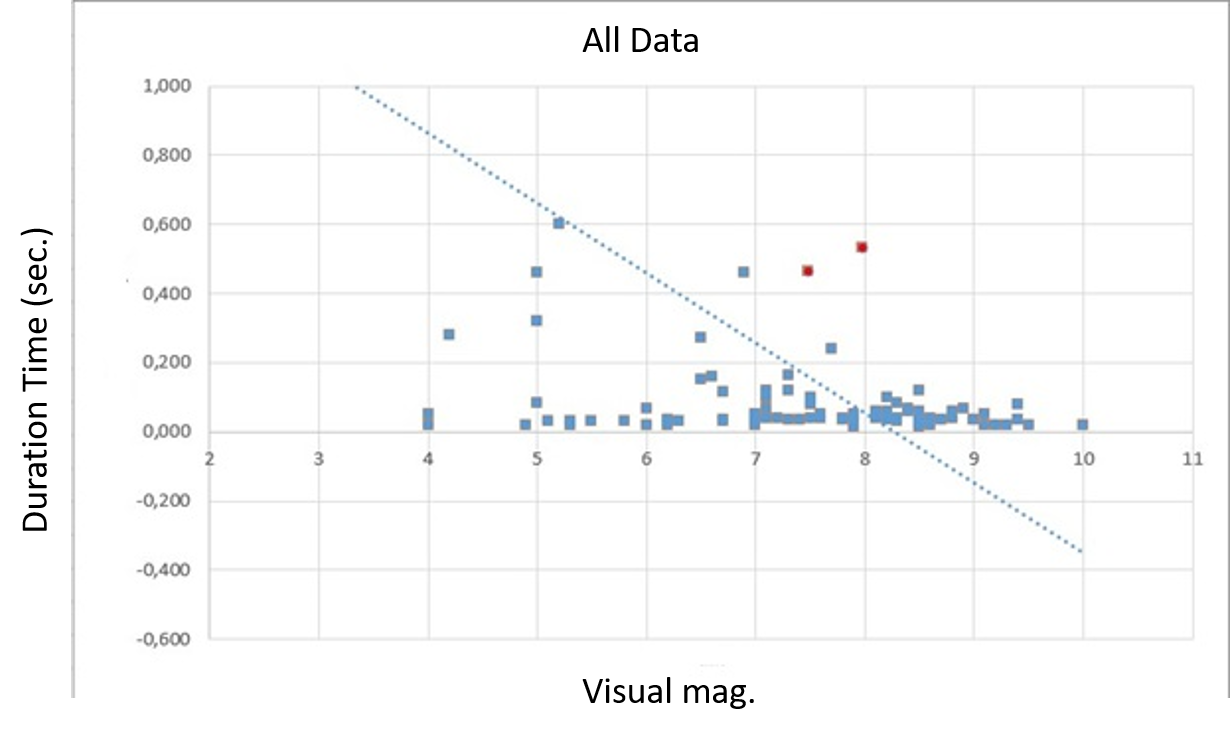 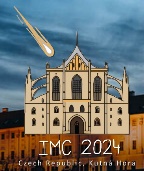 Results
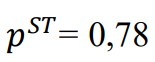 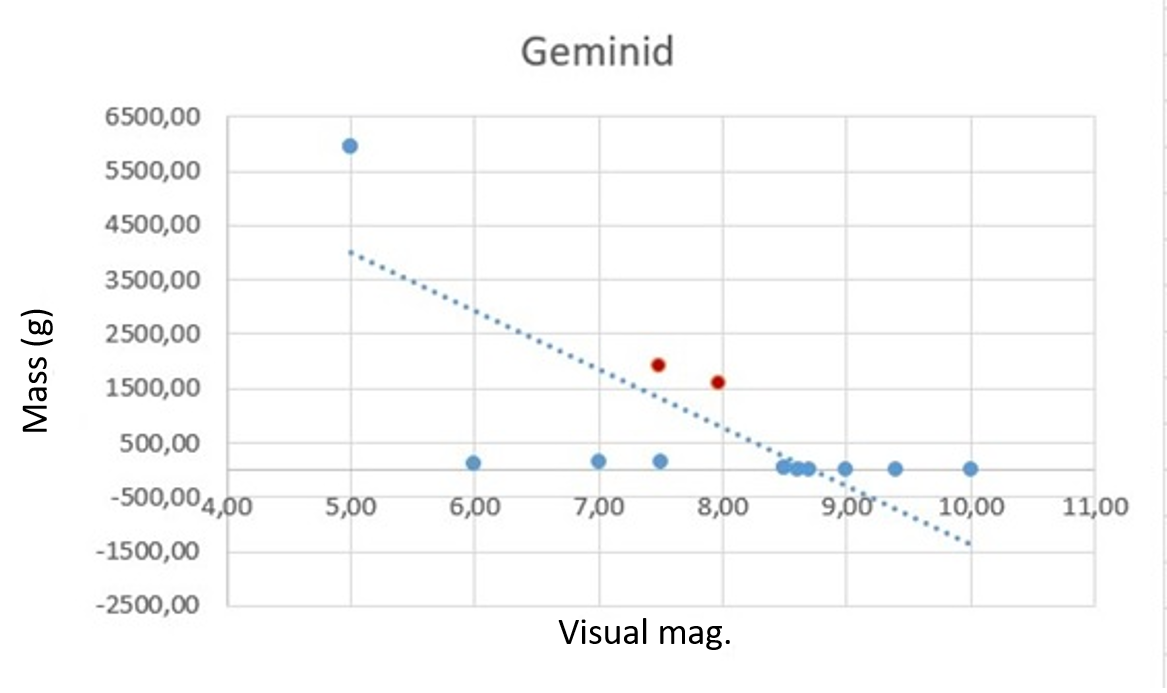 Probability of Geminids;
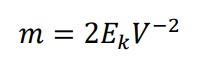 22
Thank You…
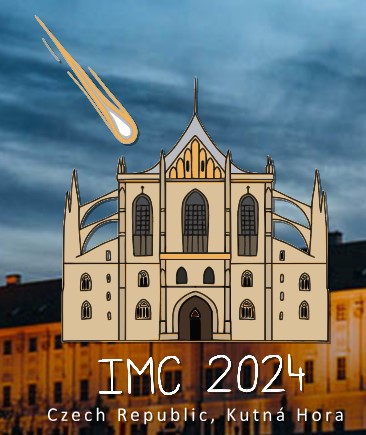